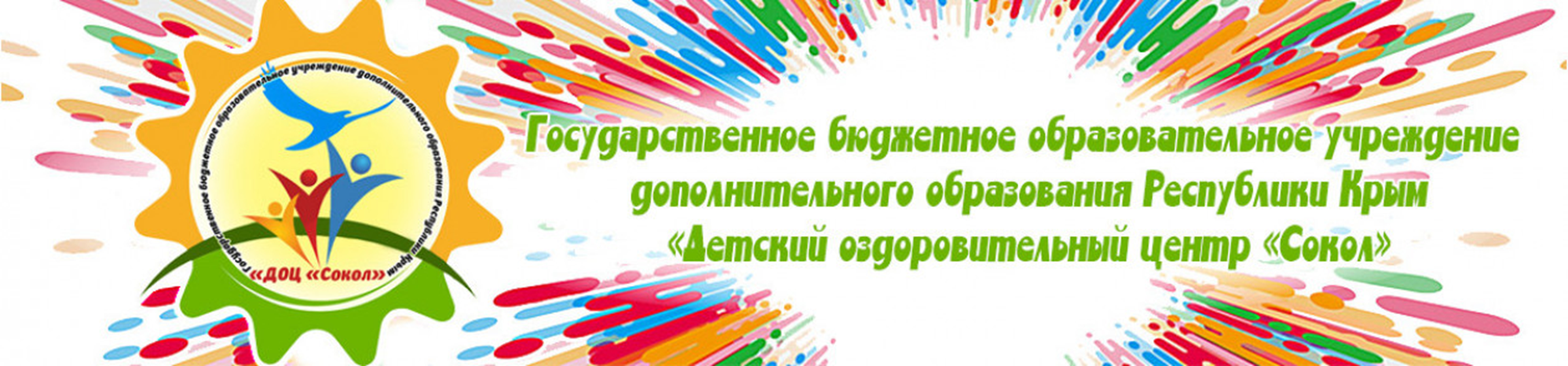 Ведется набор детей на обучение в детские объединения на 2023-2024 уч.г: - Творческая мастерская - Мир туризма и скалолазания - Мир танца - Эрудит - Диалог. Искусство общения
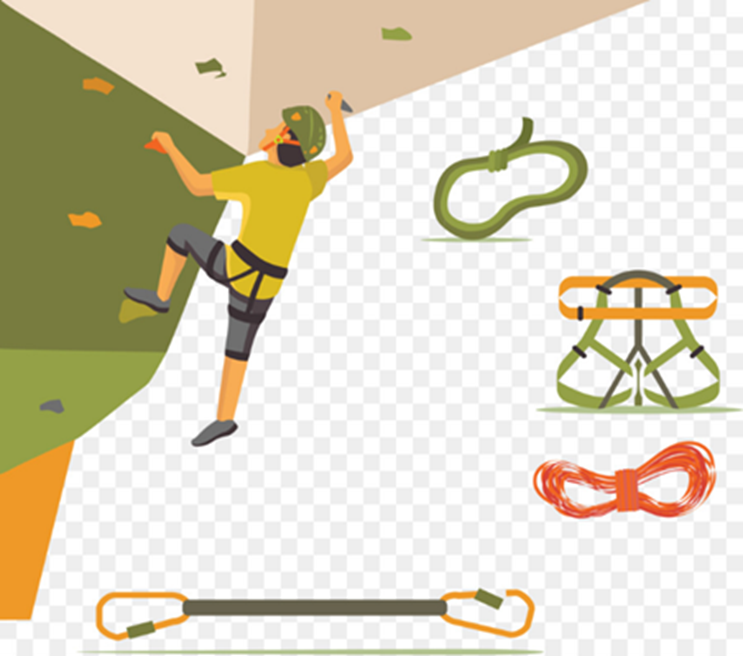 Мир туризма и        скалолазания
Программа туристско-краеведческой 

направленности и нацелена на физическое и духовное развитие 

обучающихся. Программа рассчитана на учебный год. 

Предназначена для обучающихся 6-17 лет и не требует наличия 

специальных способностей и навыков.

Руководитель объединения:
                         Бабяк Василий Андреевич
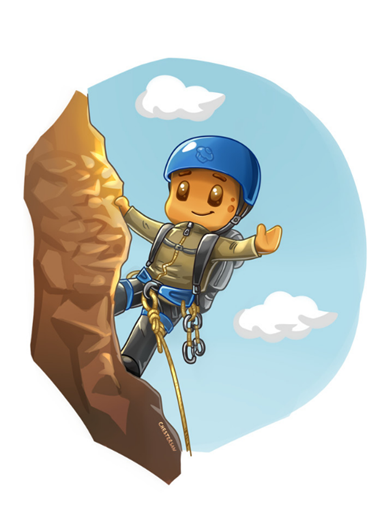 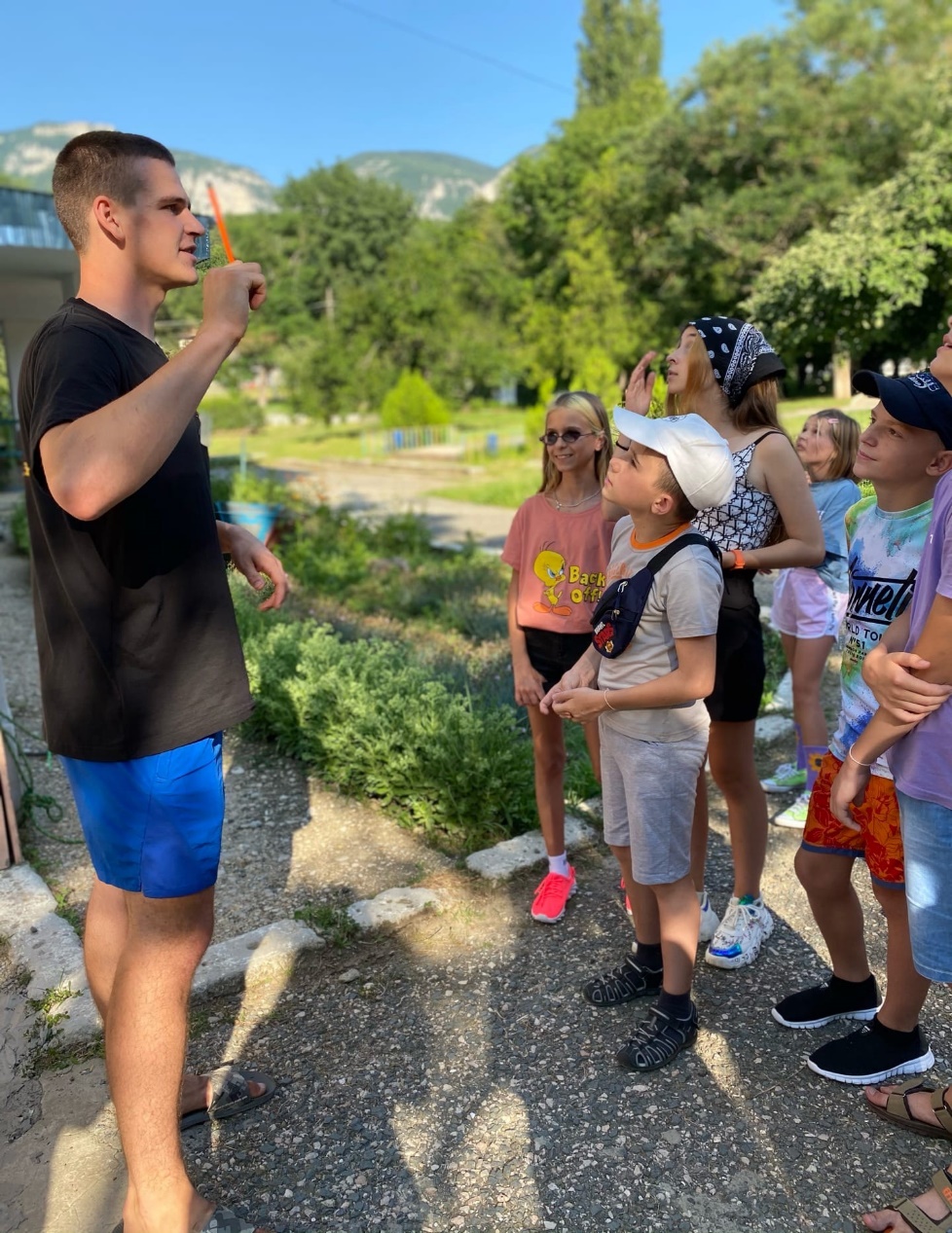 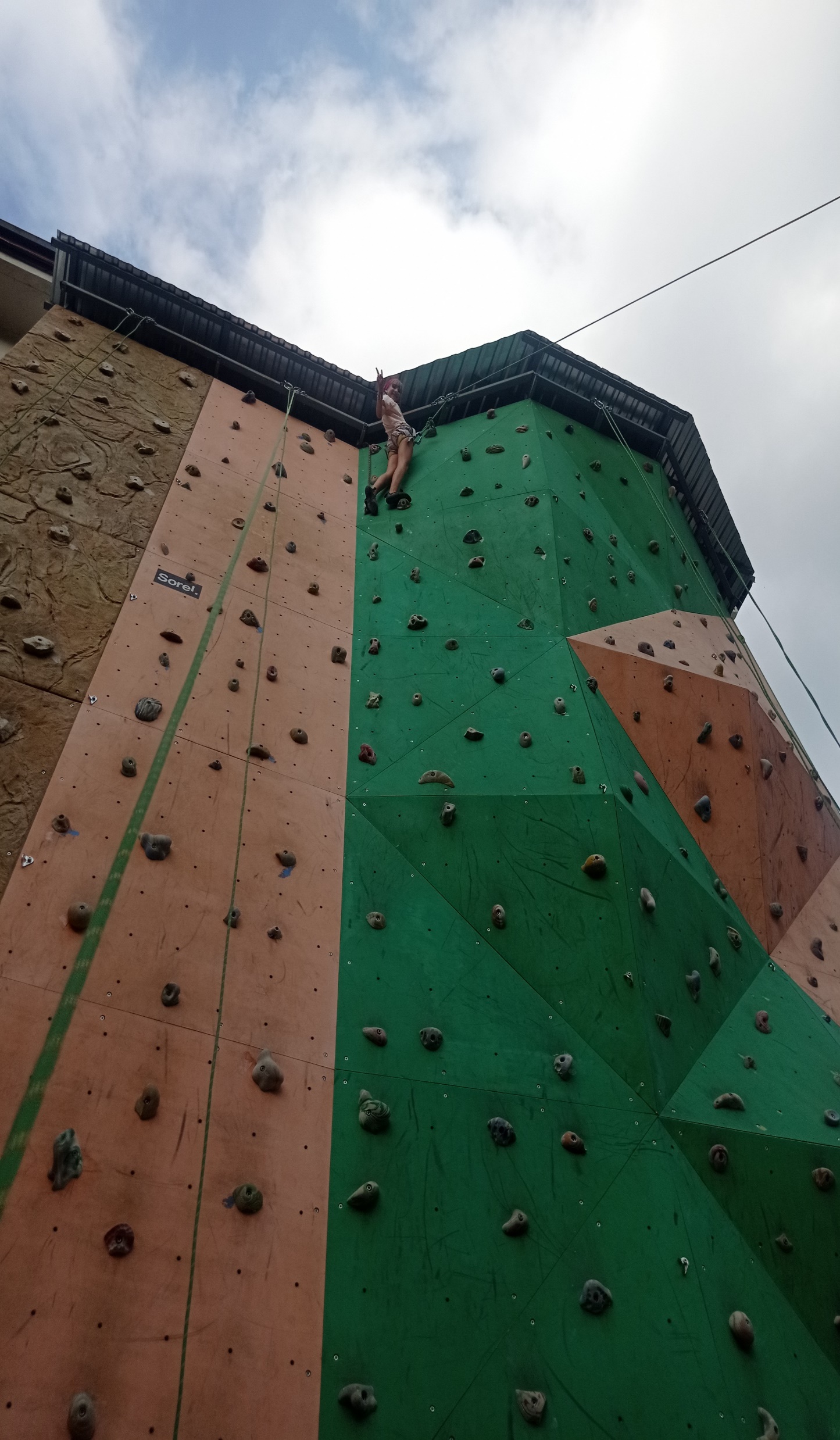 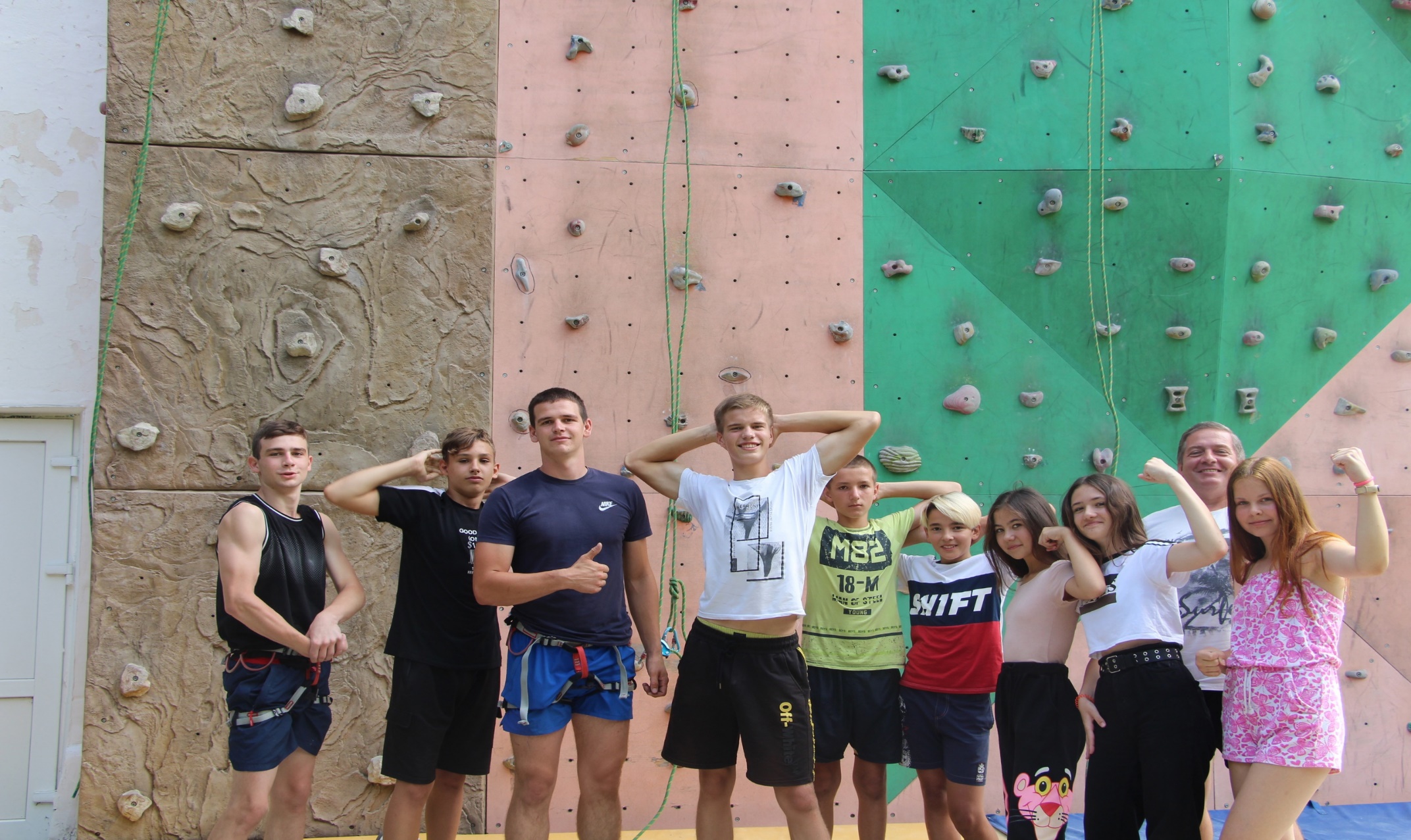 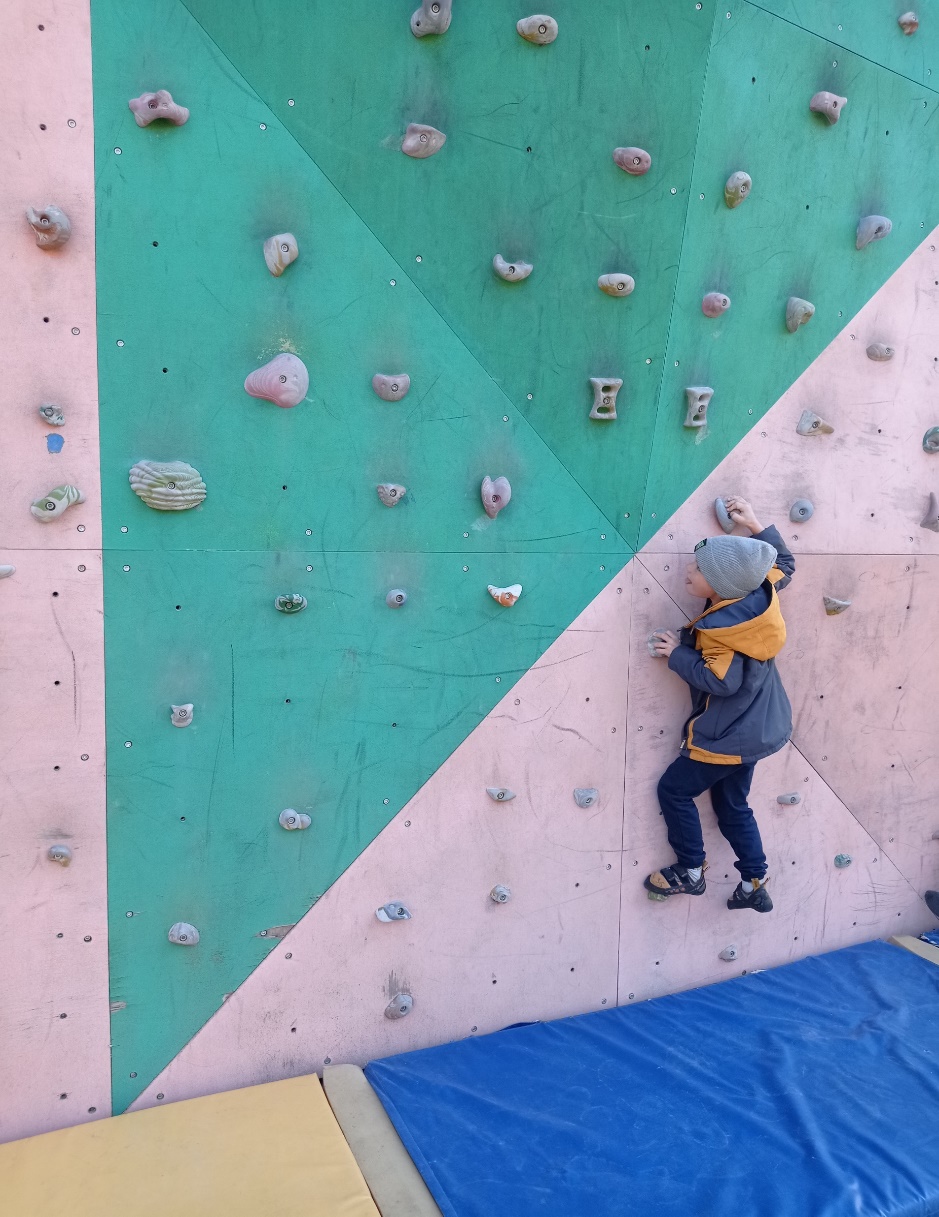 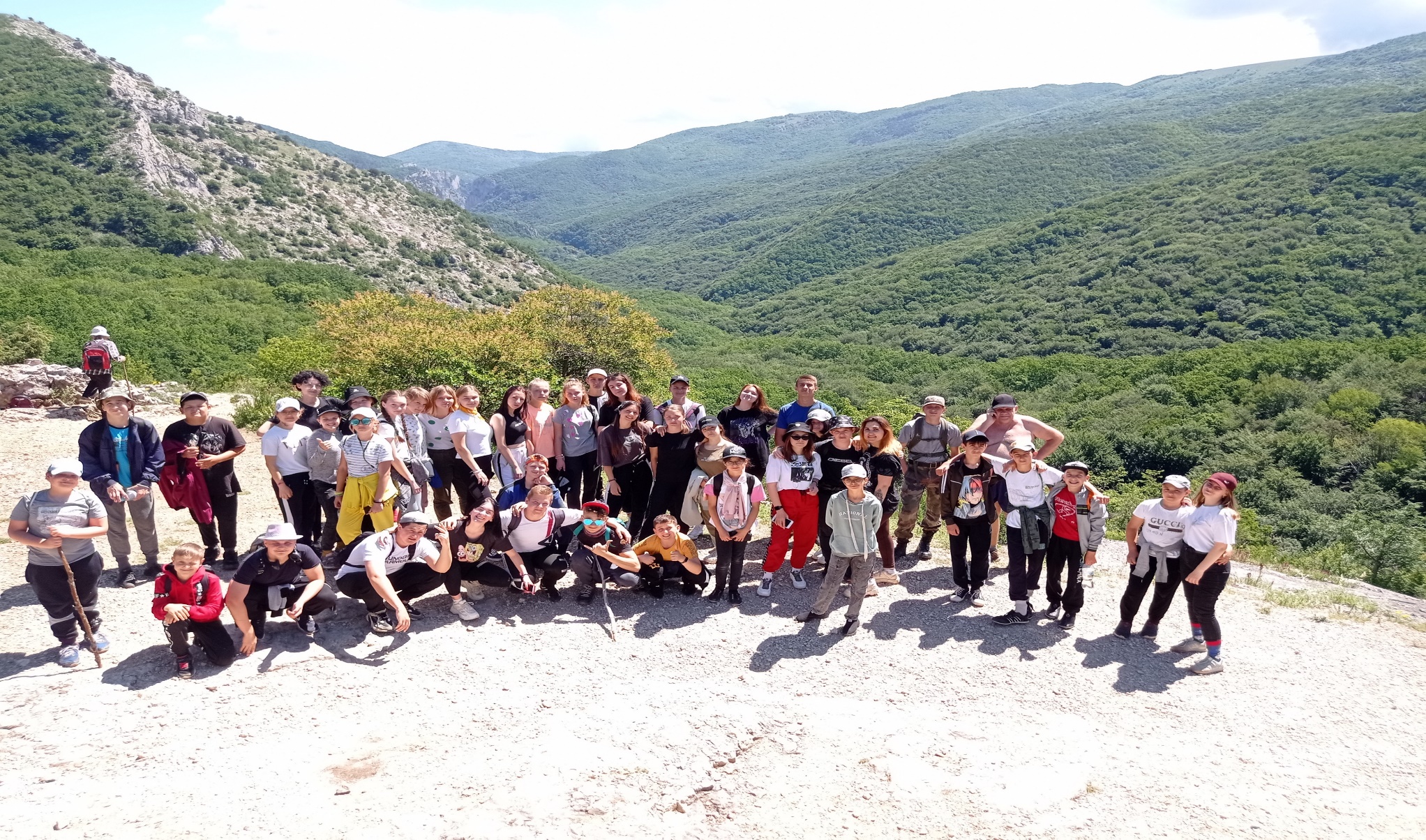 Эрудит
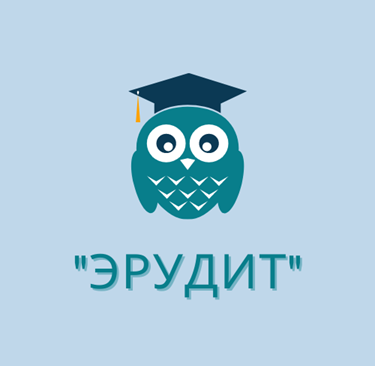 Дополнительная образовательная 
общеразвивающая программа имеет
естественнонаучную направленность и реализуется в
 рамках регионального проекта «Успех каждого 
ребёнка». 
     Программа направлена на развитие 
интеллектуальной активности, формирование 
потребности в самостоятельном приобретении 
знаний.


   Руководитель объединения: 
                     Карачунова Гульназ Энверовна
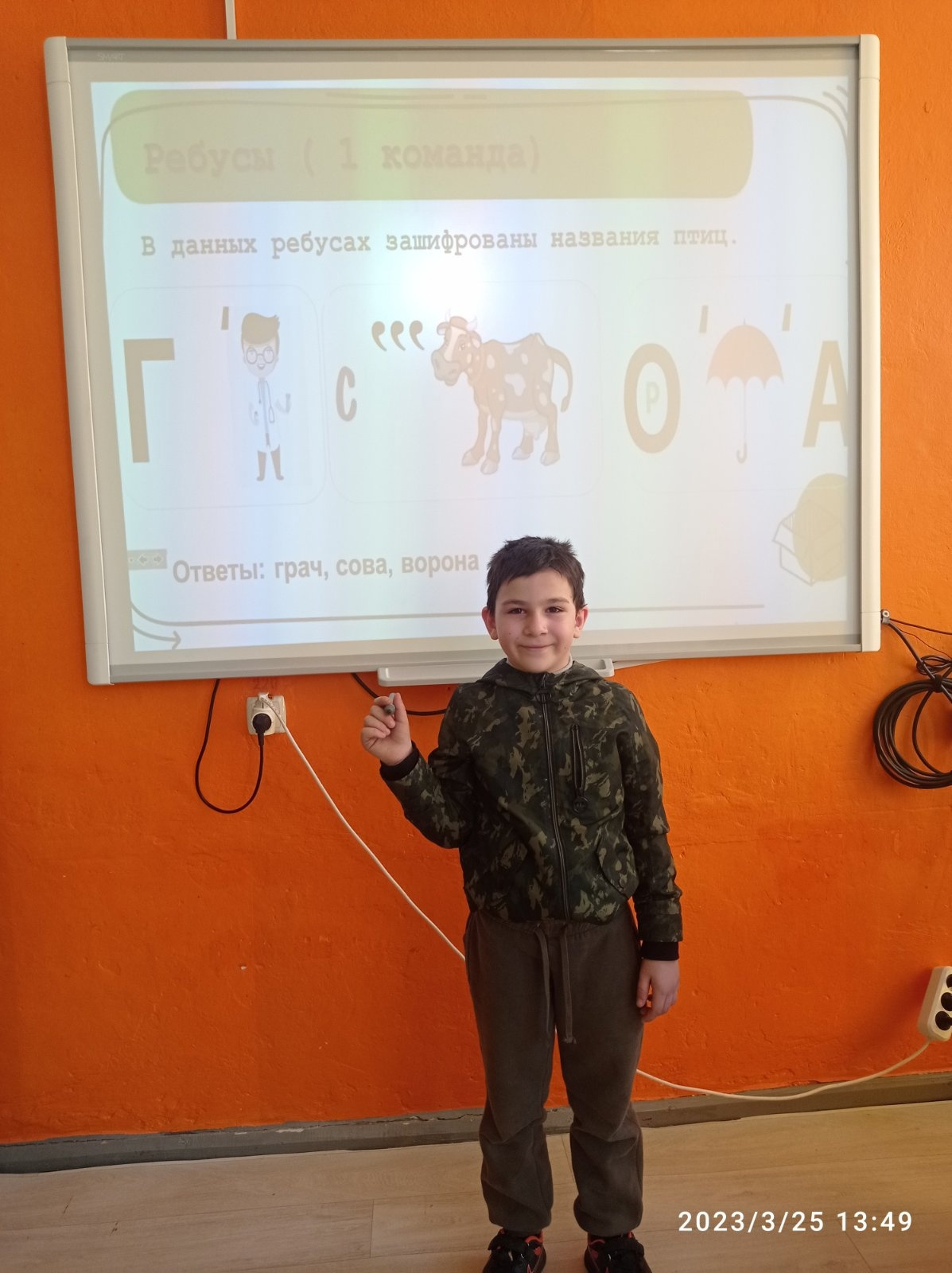 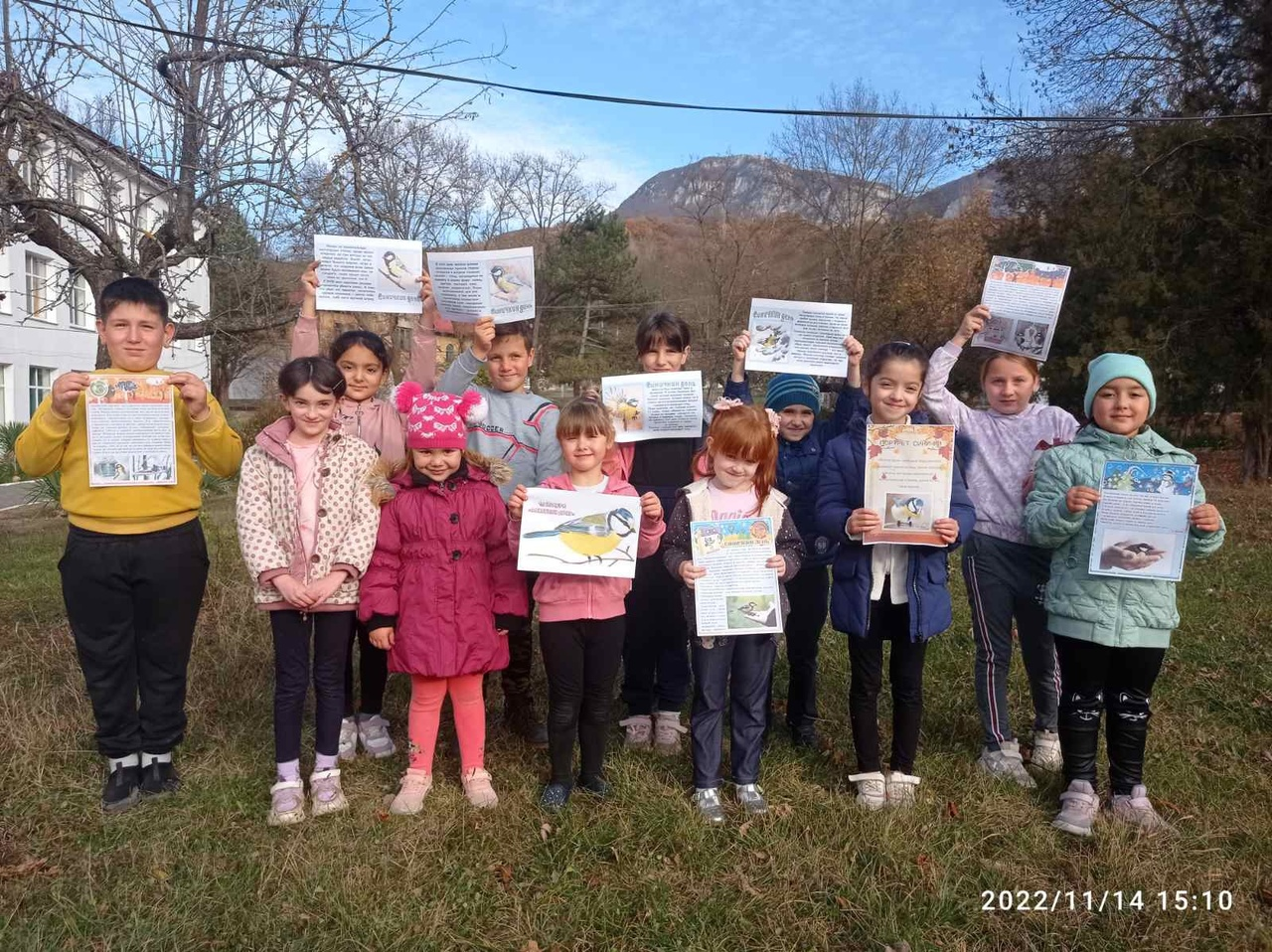 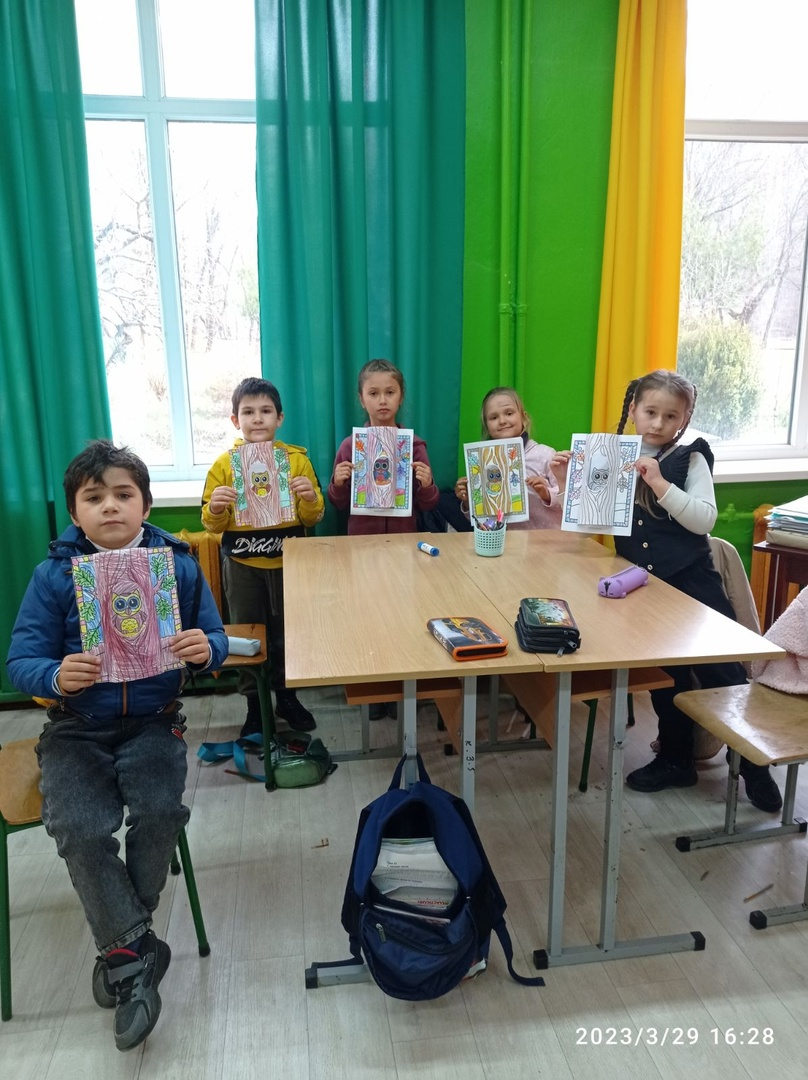 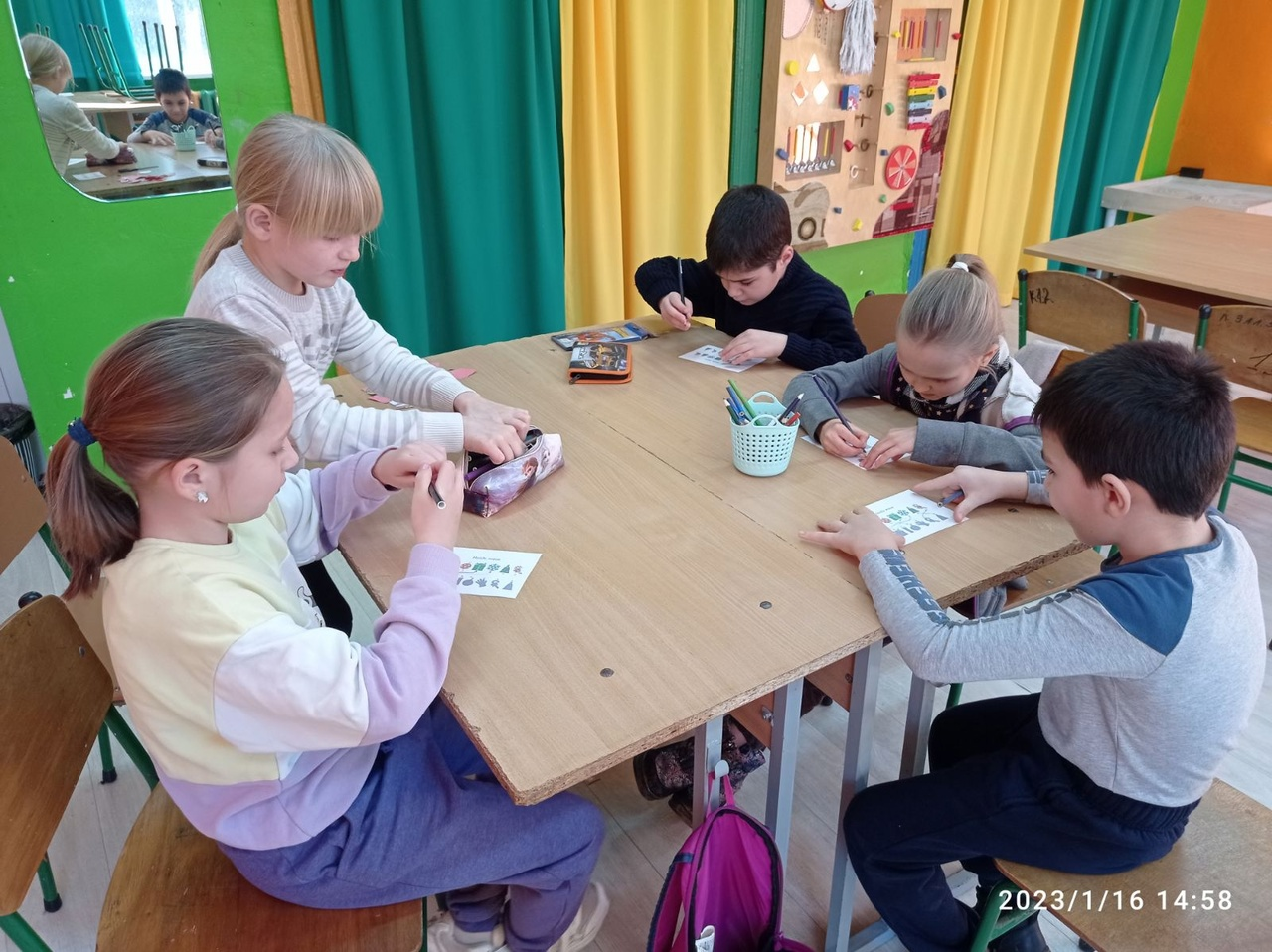 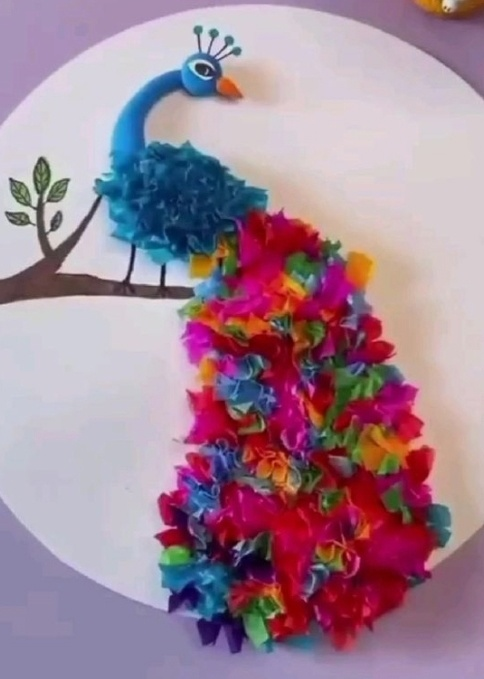 Творческая мастерская
Дополнительная общеразвивающая образовательная
 программа художественной направленности.
Она вводит ребенка в удивительный мир творчества, дает
 возможность поверить в себя, в свои способности,
 предусматривает развитие у обучающихся 
изобразительных, художественно-конструкторских 
способностей, нестандартного мышления, творческой 
Индивидуальности.


      Руководитель объединения : 
          Клюшникова Мария Викторовна
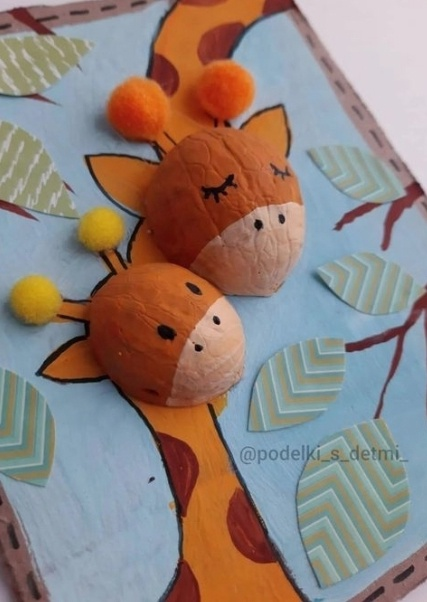 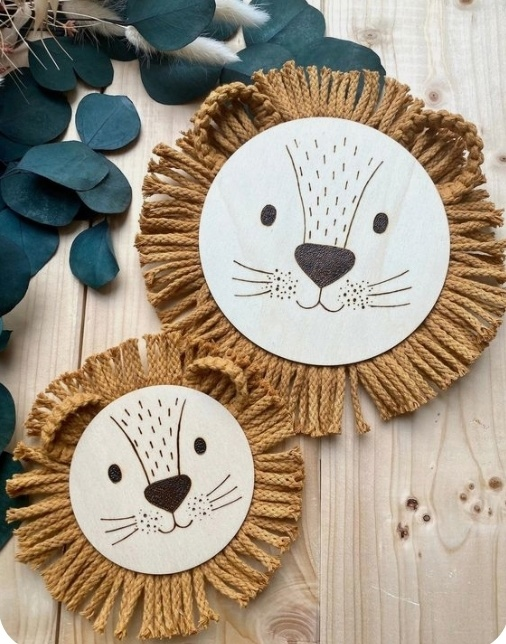 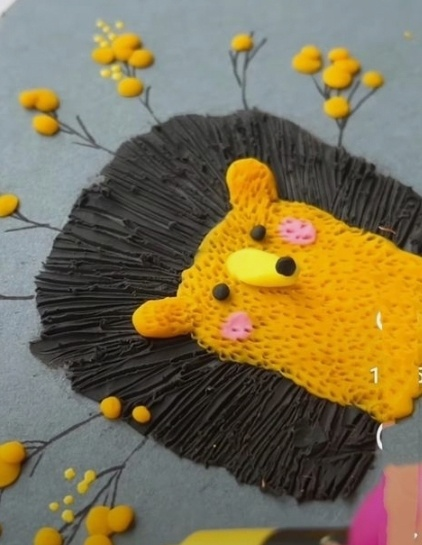 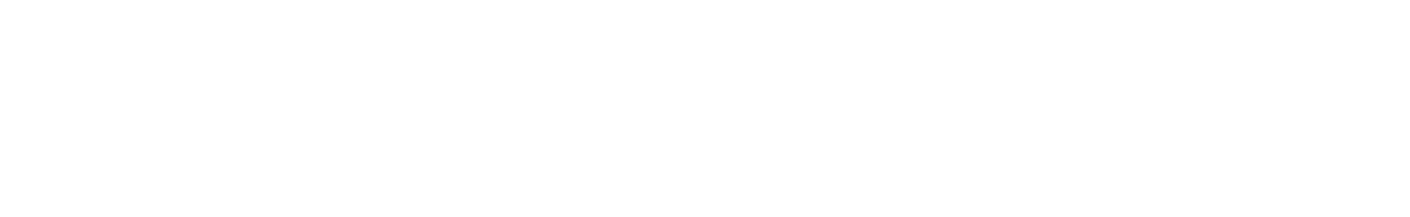 Мир танца
Дополнительная общеразвивающая образовательная 
программа имеет художественную  направленность.
Занятия хореографией приобщают ребёнка к миру прекрасного, воспитывают
художественный вкус. 
Соприкосновение с танцем учит 
детей слушать, воспринимать, 
оценивать и любить музыку. 
        Хореографические занятия 
совершенствуют детей физически, 
укрепляют их здоровье.


      Руководитель объединения: 
   Сайфуллаева Асине Наримановна
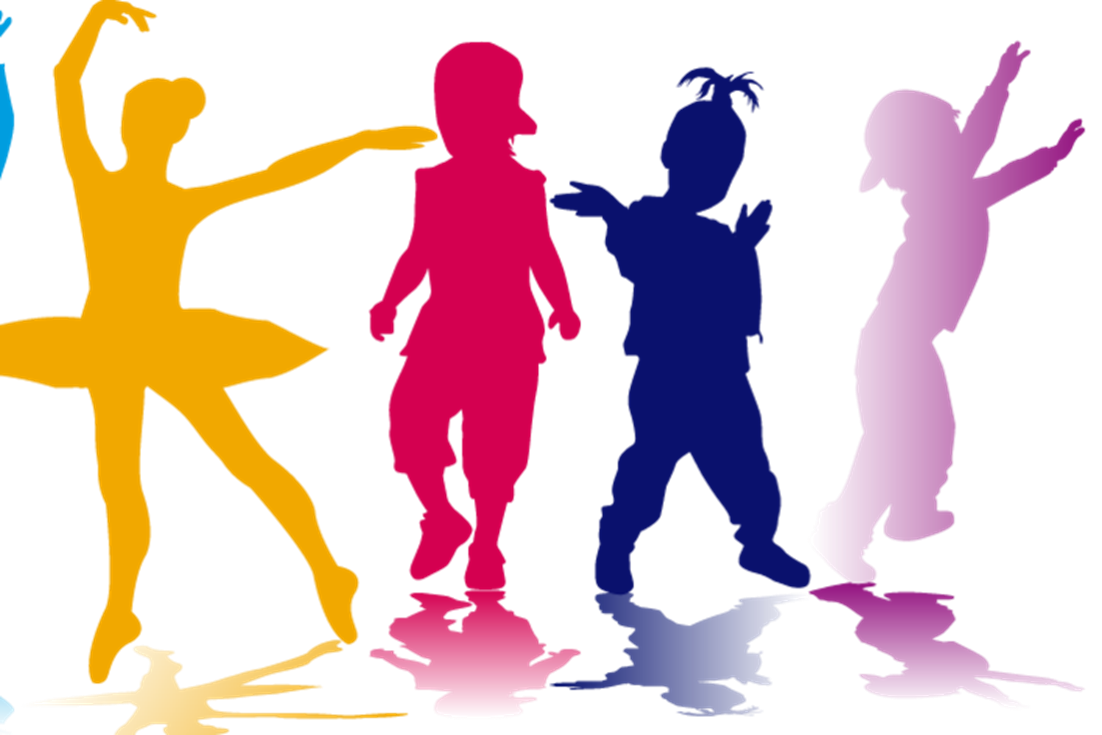 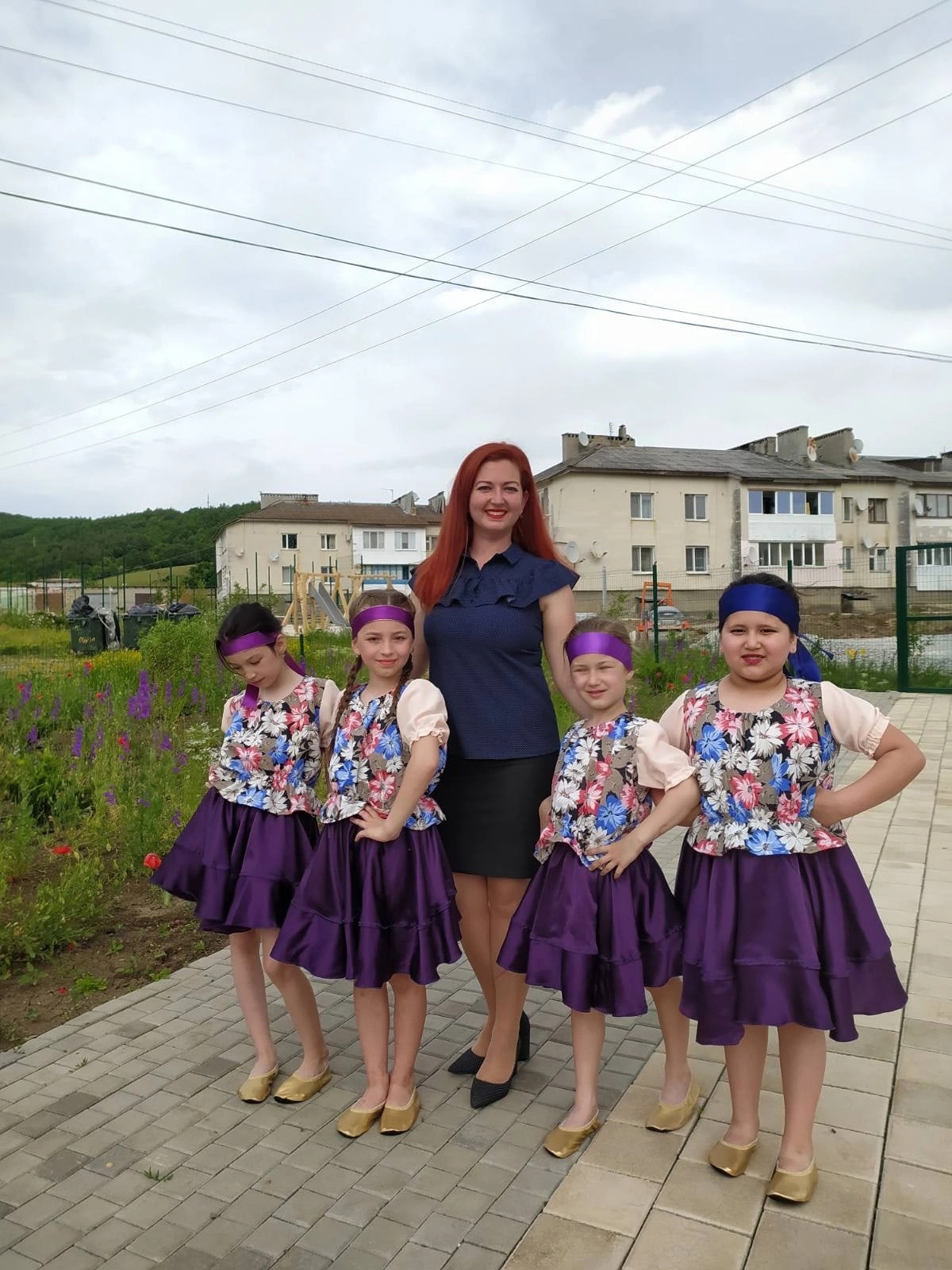 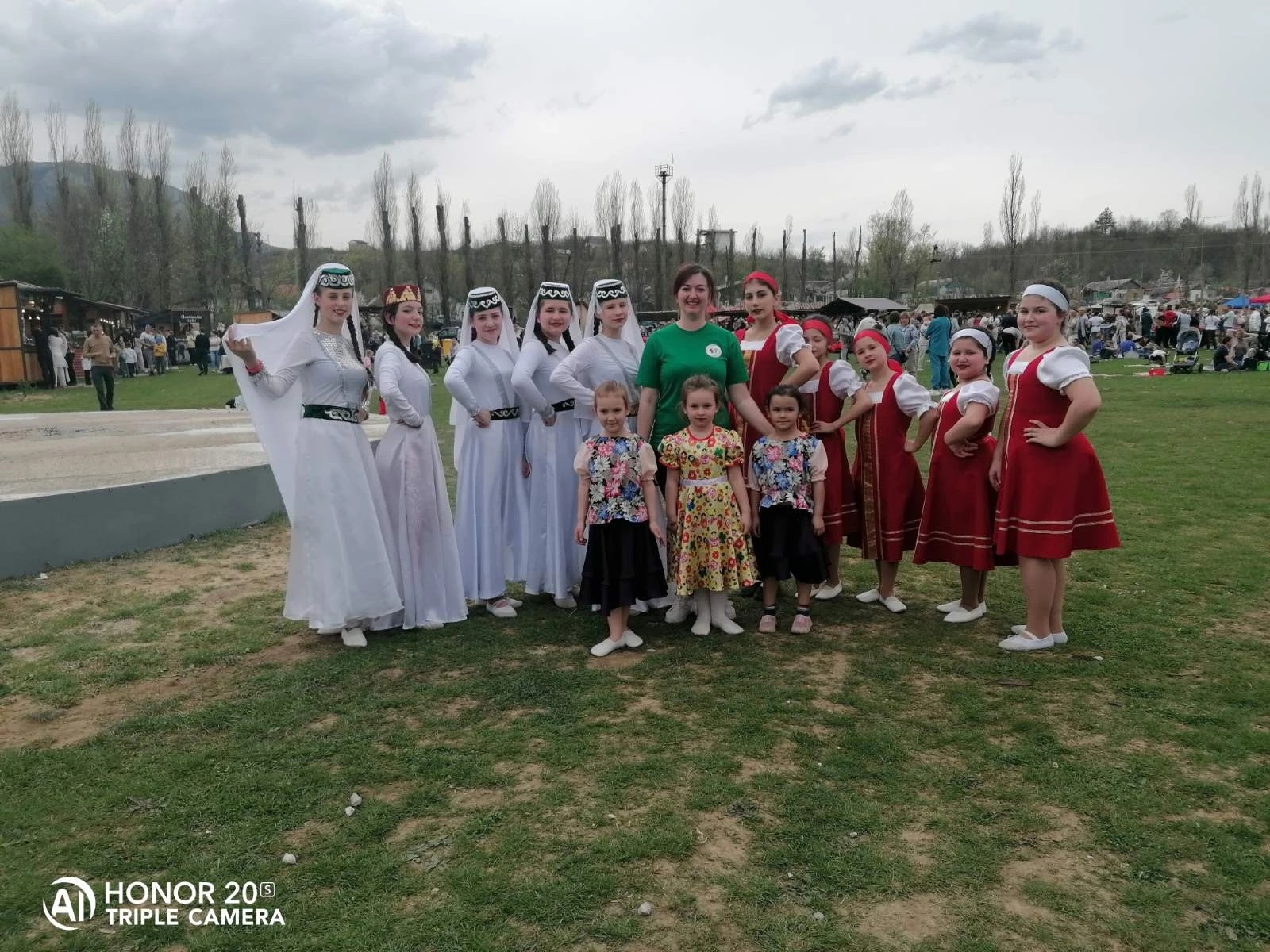 Диалог. Искусство общения
Дополнительная общеобразовательная программа социально-гуманитарной направленности. 
     Цель программы - познакомить с принципами ораторского искусства, коммуникации и лидерства; помочь преодолеть страх перед публичными выступлениями и обрести уверенность в своих силах; научить привлекать внимание своей речью и вести за собой людей средствами экскурсионной деятельности

    Руководитель объединения: 
                     Боженко Наталья Анатольевна
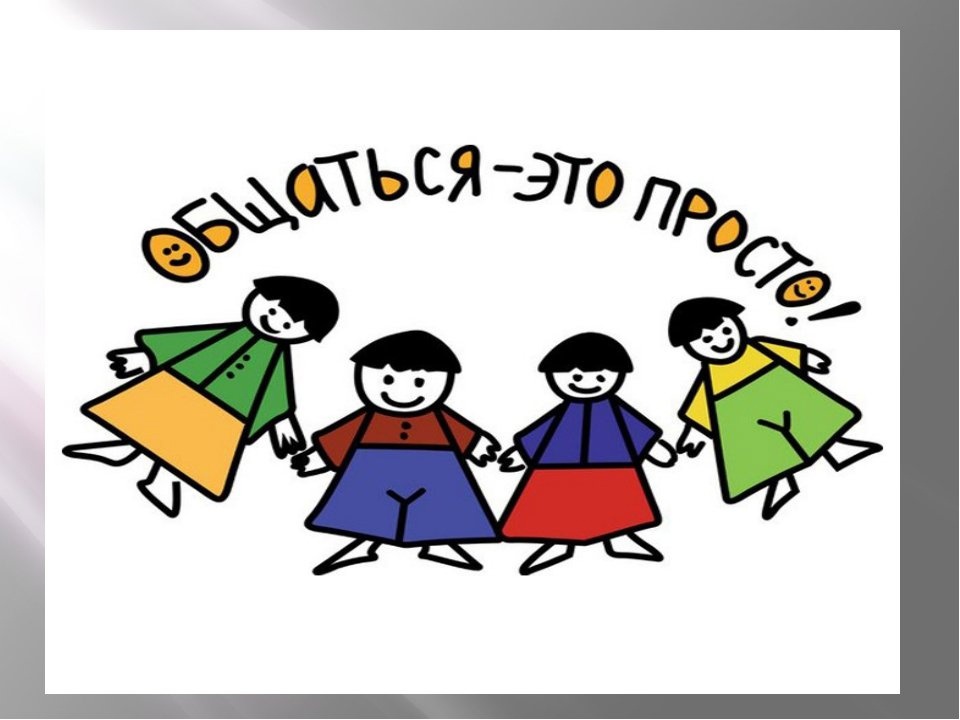 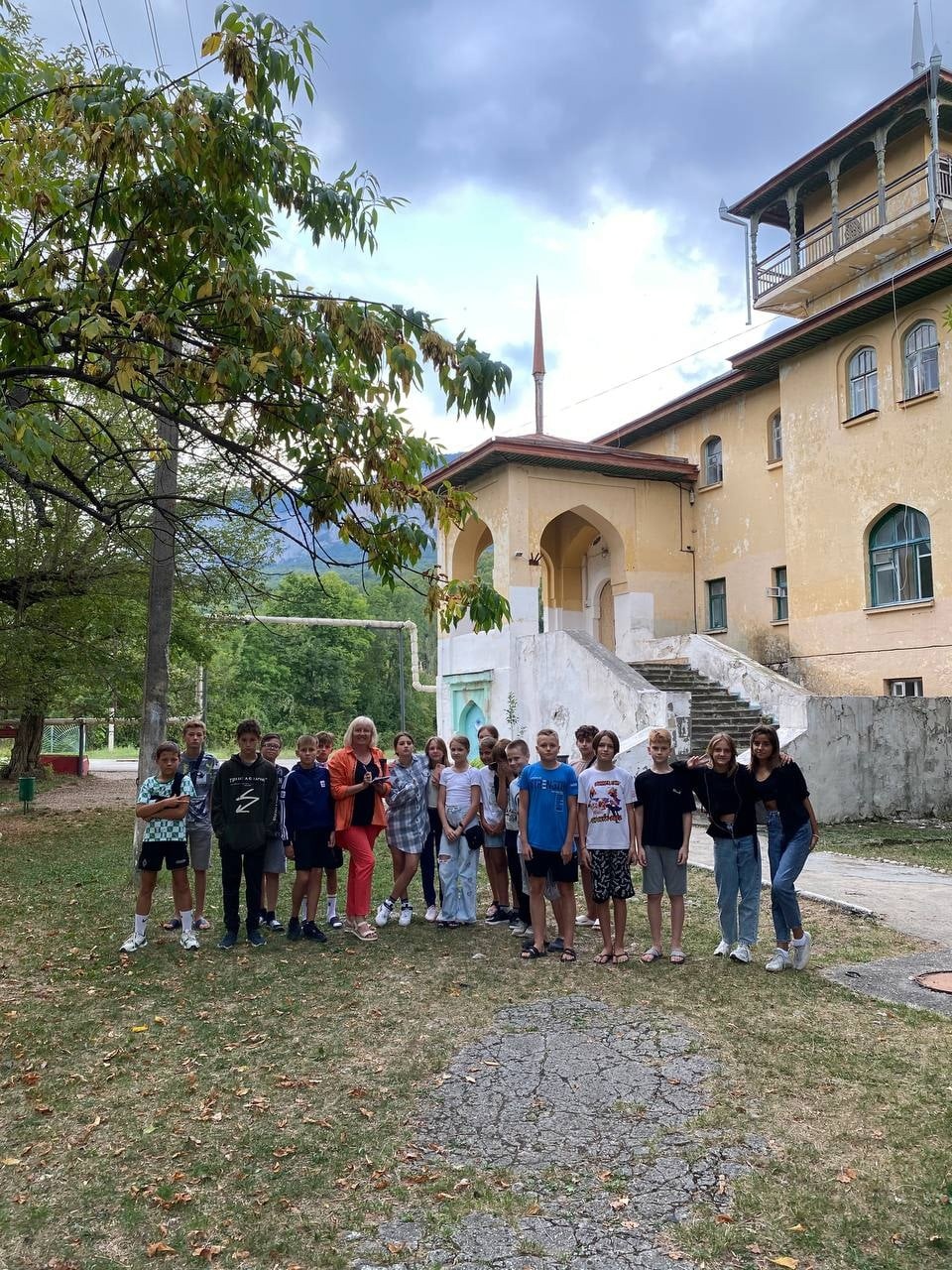 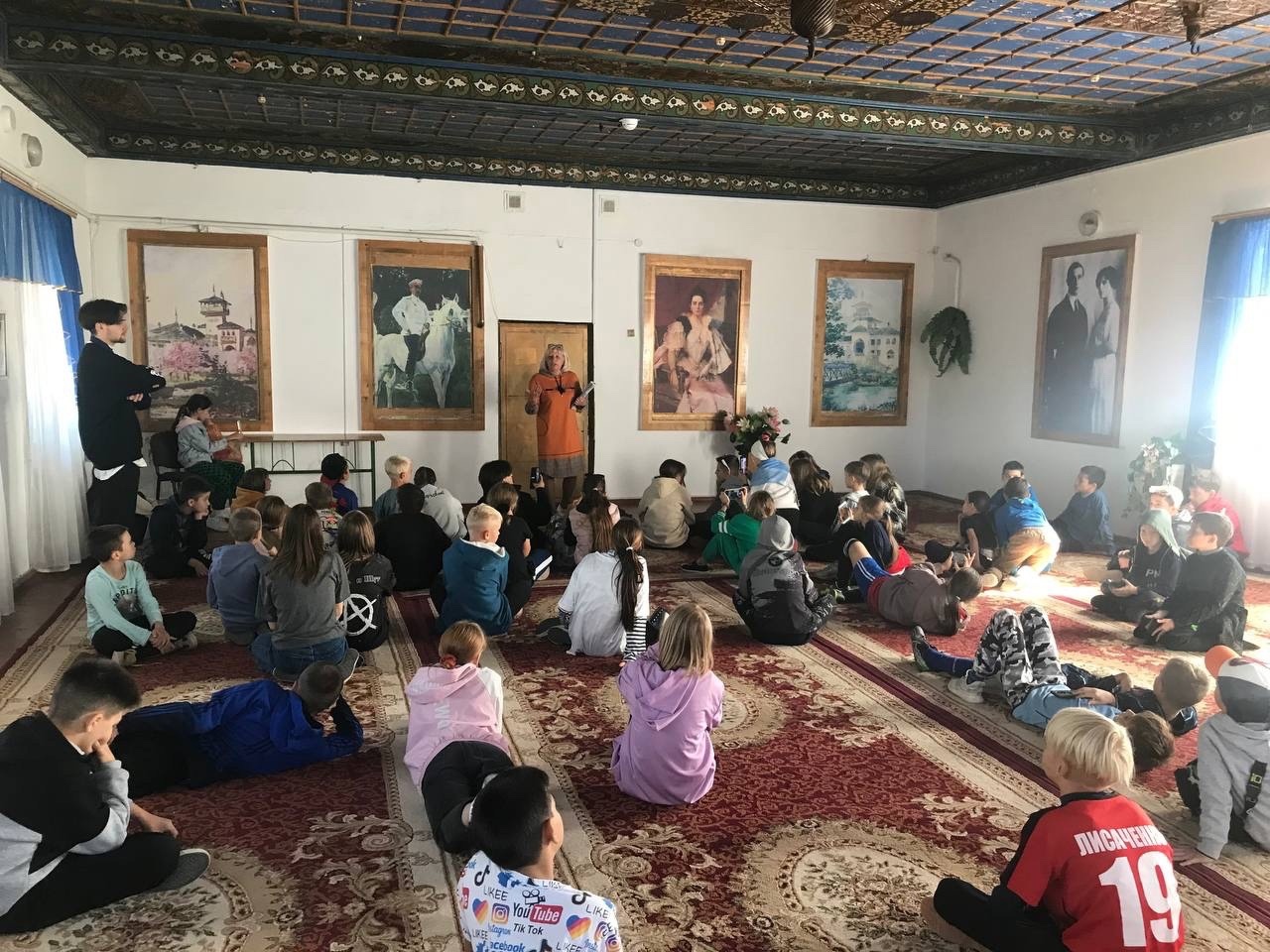 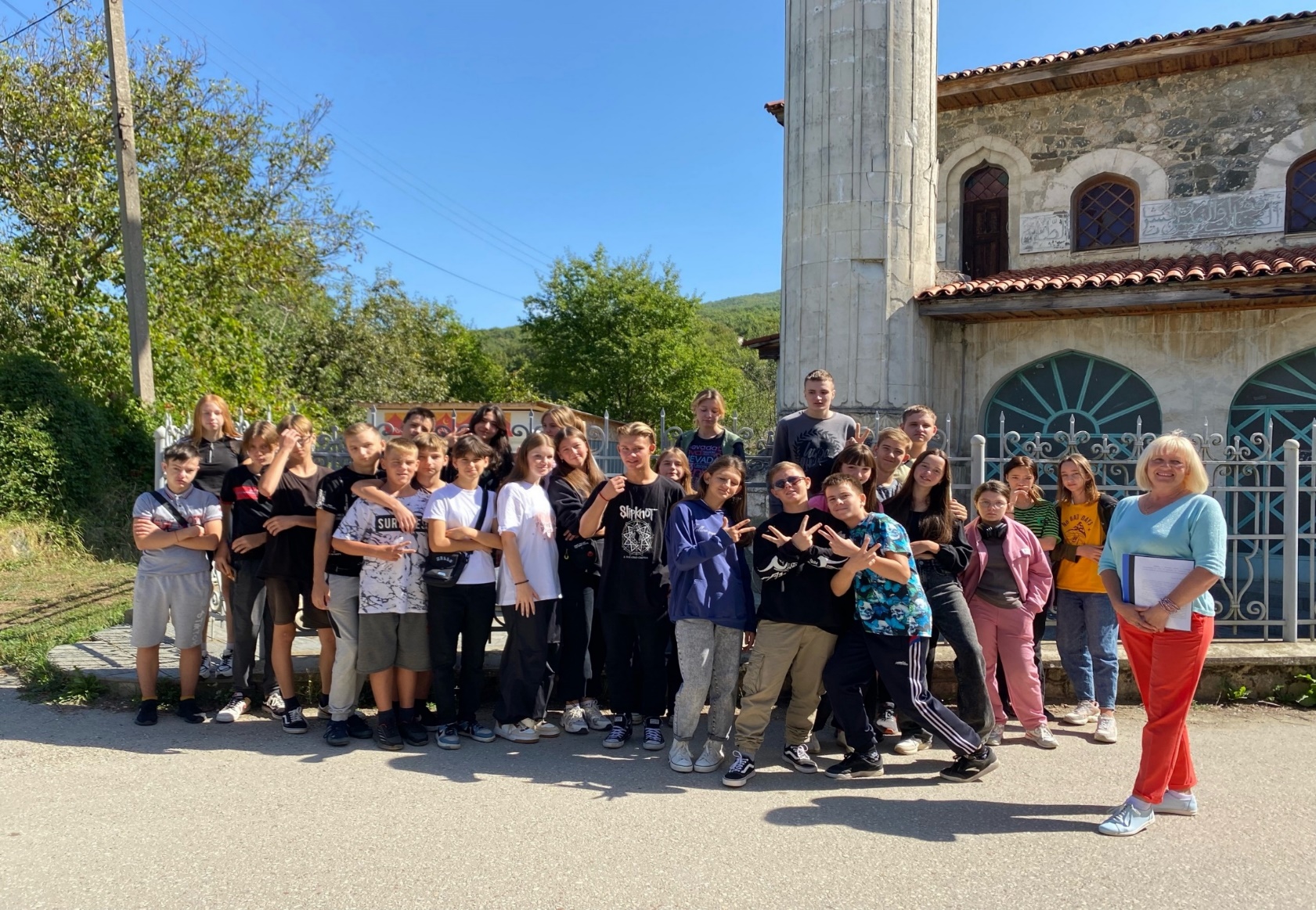 Расписание работы объединений
СПАСИБО ЗА ВНИМАНИЕ!
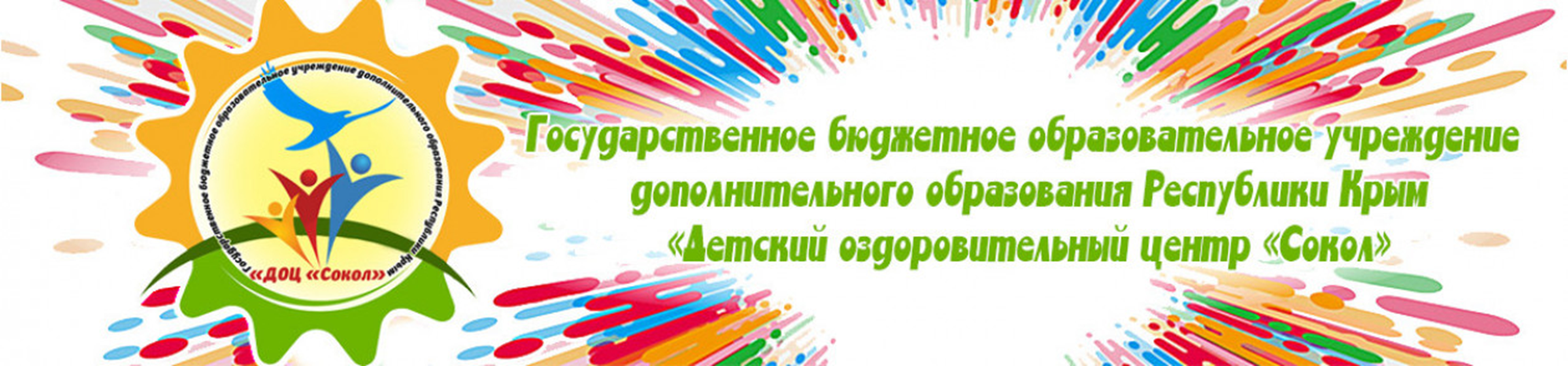 с.Соколиное